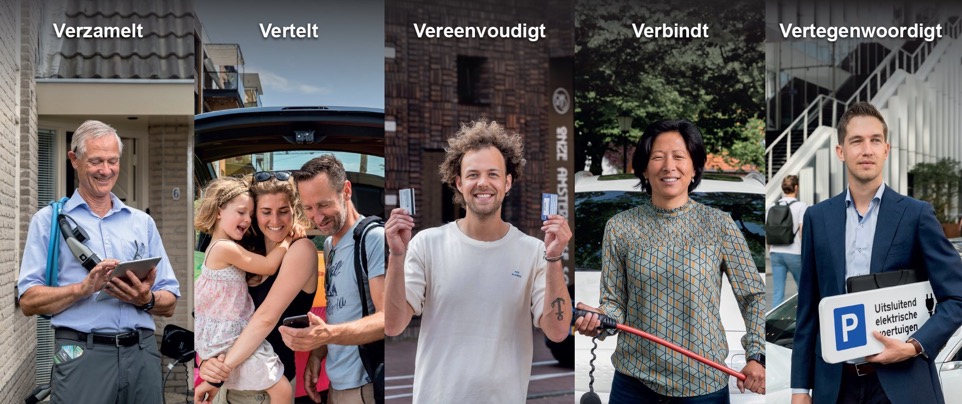 Ellen Hiep,Dutch Electric Drivers Association (VER)board member
www.evrijders.nl
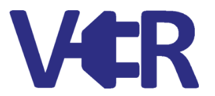 [Speaker Notes: Hier vragen naar (met vingers opsteken)
Wie heeft er een elektrische auto?
Hoe lang al?
Welke auto?
Waarom wel/waarom (nog) niet?
Wat is de spannendste/ uitdagendste/lastigste ervaring tot nu toe?]
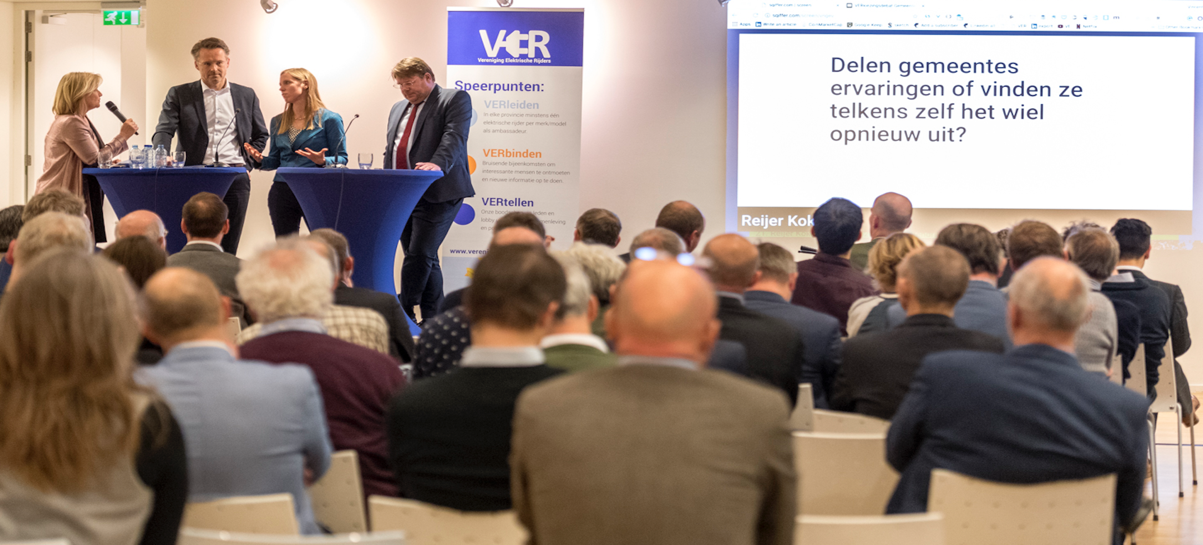 Vereniging Elektrische Rijders
The voice of the EV driver
Since 2015
8000 members & growing
Non for profit
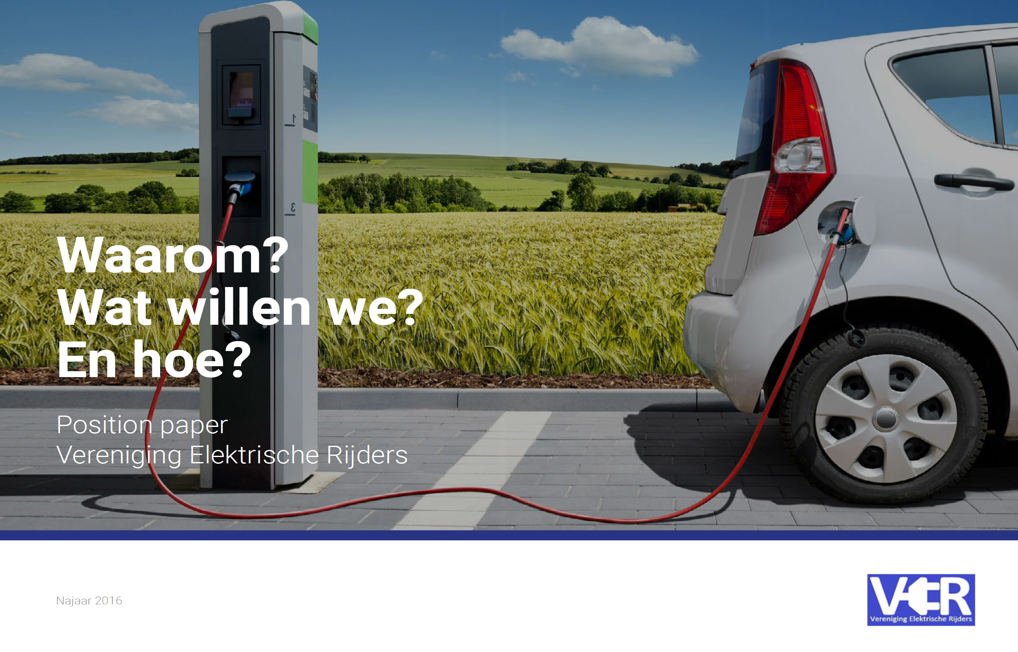 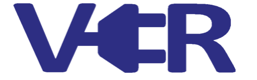 Wat gaan we vandaag doen?
What do we do?
Information
Community
Lobby 
(national & local, 
media & politics)
Almost 4000 members
Active Facebook community (1500 members)
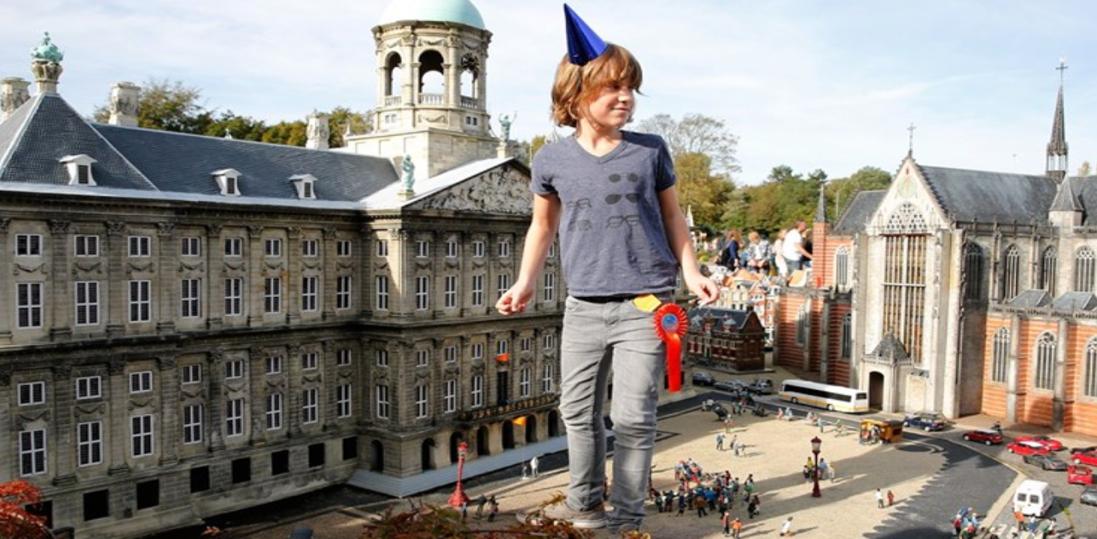 The situation in the Netherlands...
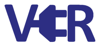 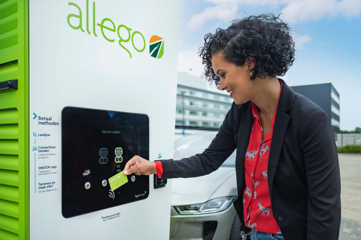 Electric revolution in NL based on initiative (formula E) of grid operators, MSP’s, CPO’s & governments in 2010. Two way strategy:
Subsidy of cars
Basic charging infrastructure with interoperability – one charging card is enough to charge everywhere
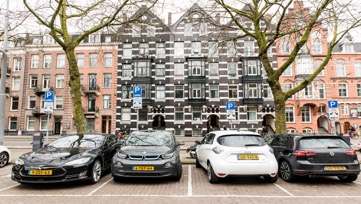 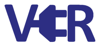 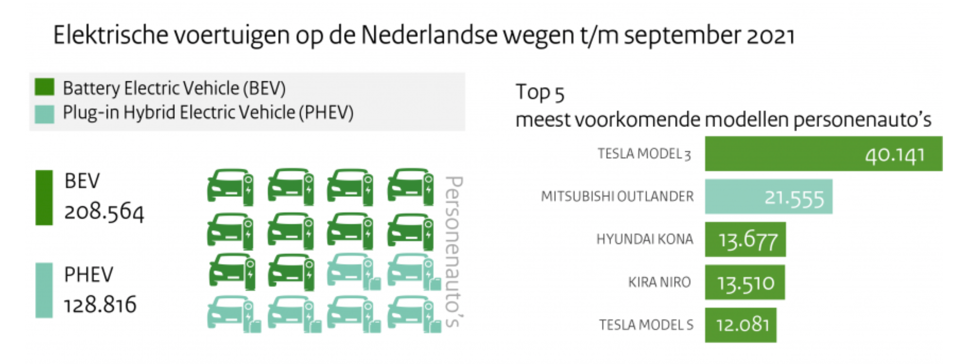 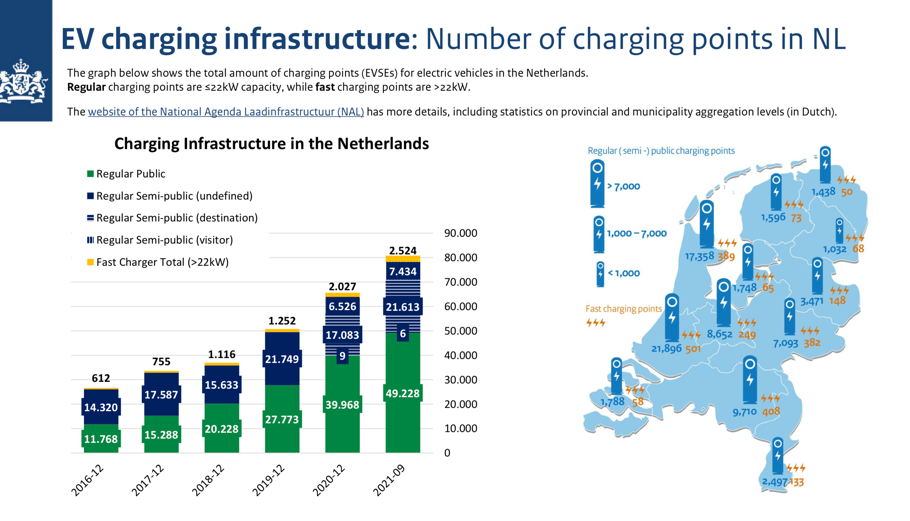 EV in the Netherlands in global perspective
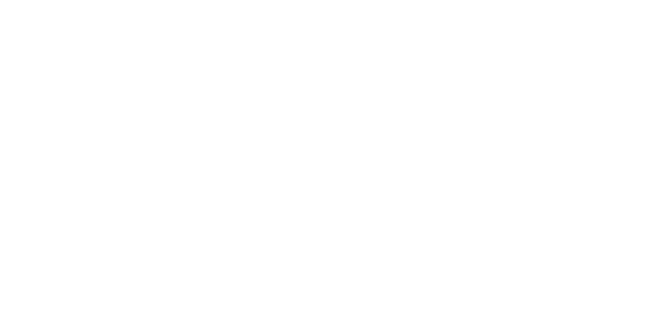 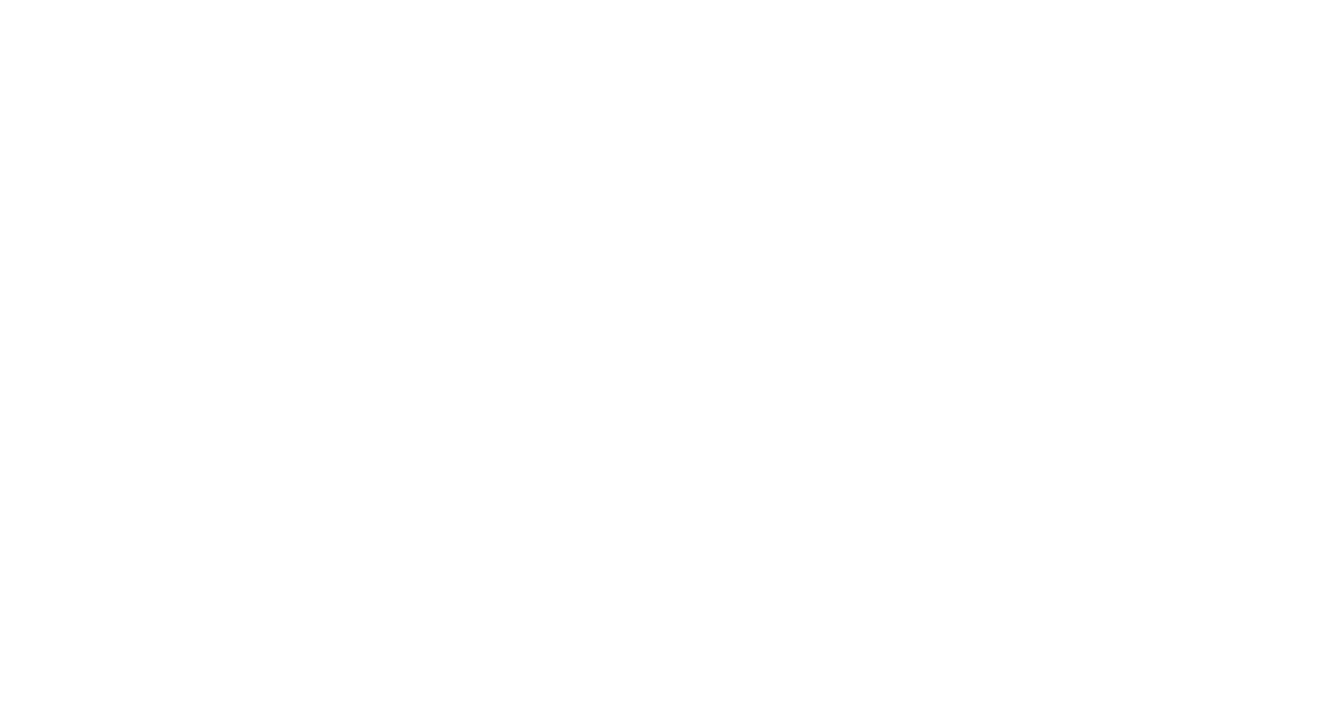 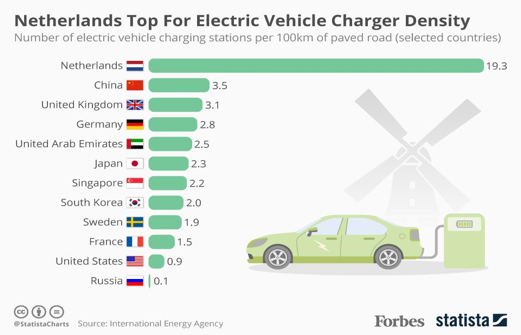 Source: International Energy Agency, edited by Forbes
[Speaker Notes: This slide shows the number of electric vehicles per 100 km of paved road for a number of countries. Public charging and fast charging together.

(ik denk data eind 2018).]
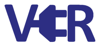 2 survey’s each year:
(smart) Charging
Driver Survey
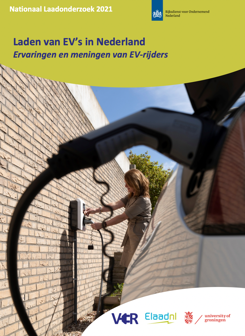 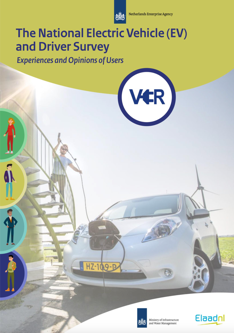 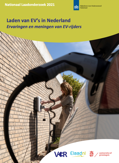 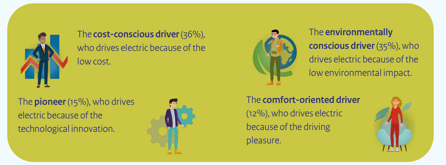 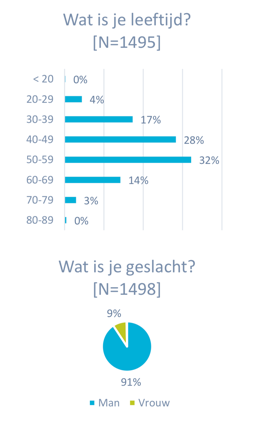 Age
Car is new or second hand?
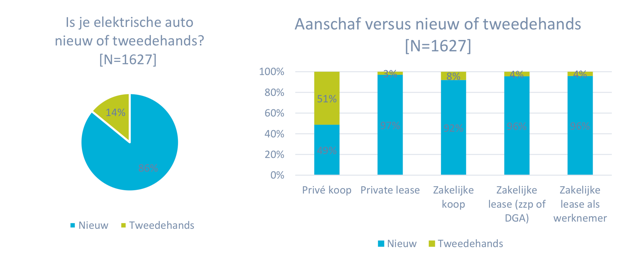 Who buys the car?
Gender
Business
Lease as an employeer
Business
Lease as an employer
Business
buy
Private buy
New
Second hand
New
Second hand
Woman
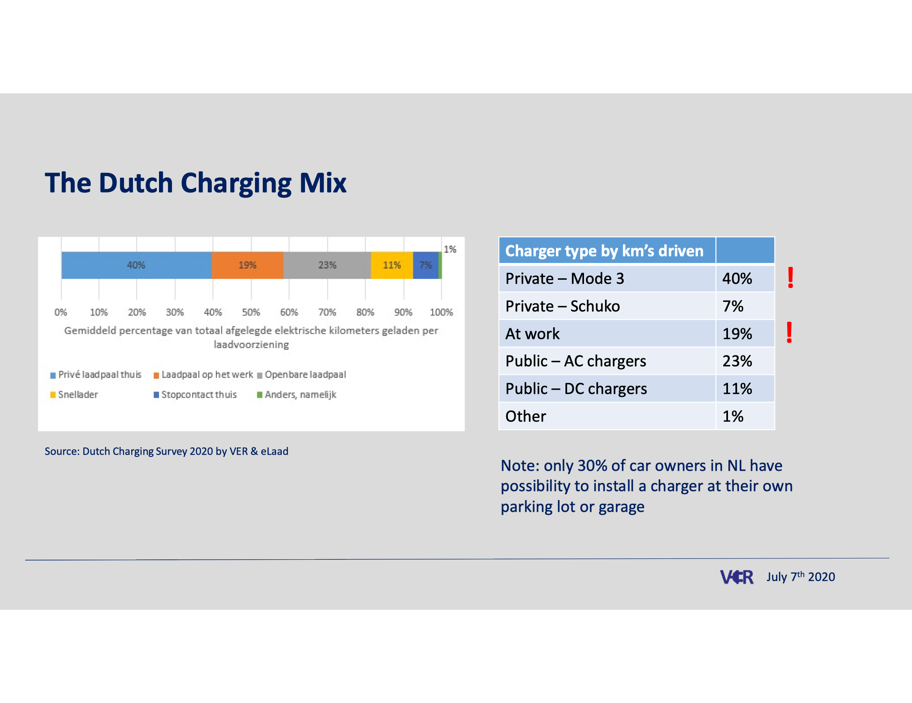 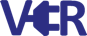 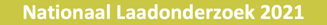 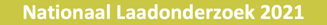 Bottle necks top 3 public charging Netherlands

Not enough charging points (in almost 40% of all neighbourhoods there is no garanty for public charging)
Charge point is taken by ICE car of EV that is not charging
Charging speed
No price transparancy
Most EV-drivers have a clear charging strategy: 
Almost 50% charges whenever that is possible
Almost 25 %  drives until approx 15% and then charges
25% doesn’t have a specific charging pattern.
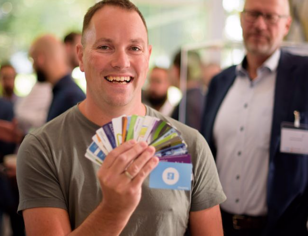 [Speaker Notes: auto?
Hoe lang al?
Welke auto?
Waarom wel/waarom (nog) niet?
Wat is de spannendste/ uitdagendste/lastigste ervaring tot nu toe?]
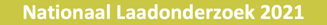 Laden algemeen
When do EV-drivers plug in?
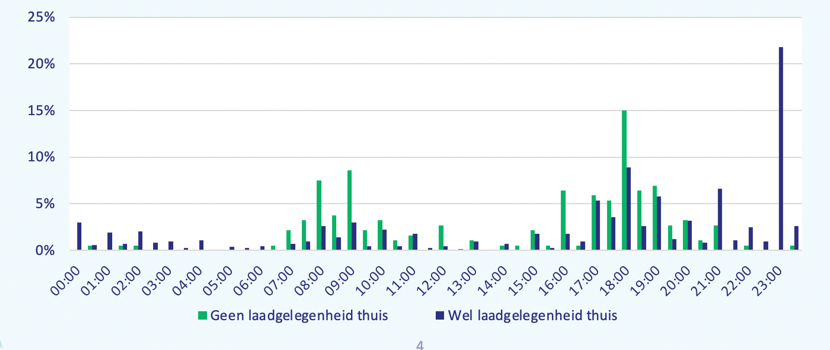 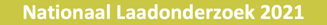 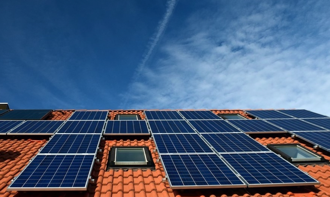 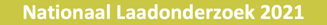 69% of the EV-rijders uses a fastcharger, 31% never
Fastcharging
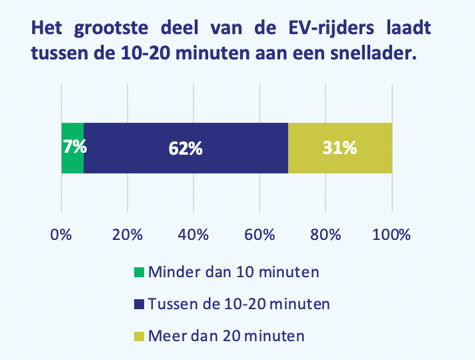 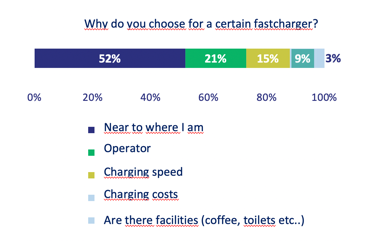 How long do you charge at the fastcharger?
Less then 10minutes
Between 10 and 20 minutes
More than 20 minutes
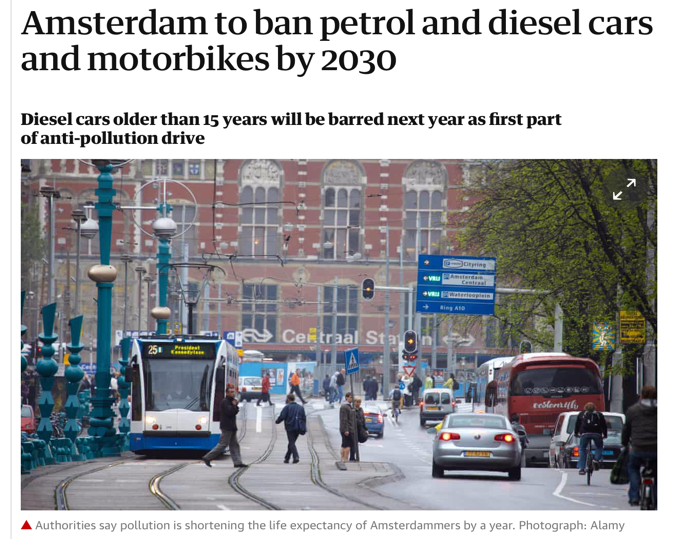 Next step: the installation of 500-1000 chargers per day
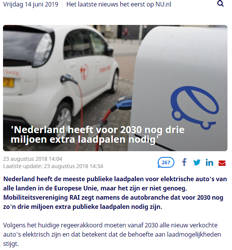 Dutch National mobility community RAI:

‘Before 2030, The Netherlands needs 
3 million extra charging stations’
Source: NU.nl
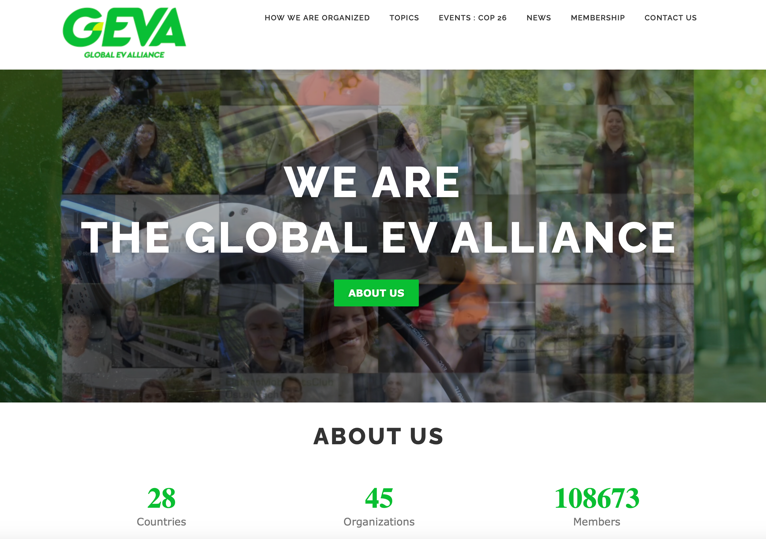 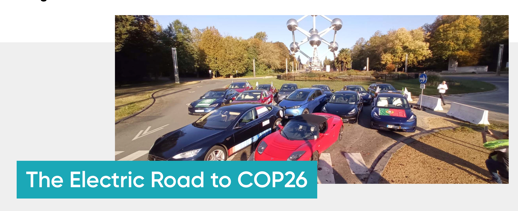 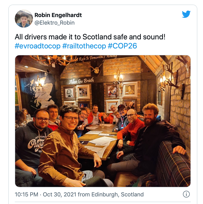 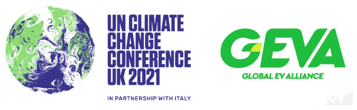 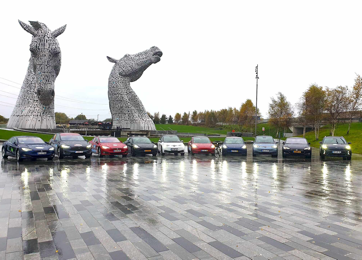 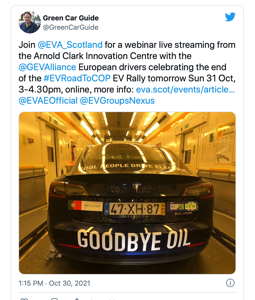 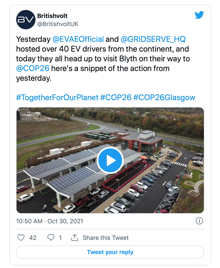